ACADEMIC RESEARCH POSTER TEMPLATE
Subtitle for Academic Research Poster (30 cmx60 cm)
Your names and the names of the people who contributed to this presentation
MAURIS ORCI VARIUS ID DIAM
Sed in risus nibh. In nisl quam, aliquet sed nibh sitamet, faucibus placerat dui. Fusce quis augue scelerisque, luctus rum sed ut in pulvinar urna in eros posuere.
BOX HEADER FOR YOUR QUICK FACTS
> 2 Lorem ipsum dolor sit amet
> 20 Lorem ipsum dolor sit amet
> 56 Lorem ipsum dolor sit amet, consectetur adipiscing elit.
> 76 Lorem ipsum dolor sit amet, consectetur adipiscing elit.
> 167 Lorem ipsum dolor sit amet, consectetur adipiscing elit lorem ipsum dolor
> 56 Lorem ipsum dolor sit amet, consectetur adipiscing elit.
> 2 Lorem ipsum dolor sit amet
> 20 Lorem ipsum dolor sit amet
Introduction
Mauris orci mi, varius id diam id, egestas auctor enim. Praesent ut massa nibh. Duis purus neque, facilisis cursus ultrices vel, ullamcorper ac augue. Donec semper lorem vitae urna pulvinar, in congue massa tristique. Sed in risus nibh. In nisl quam, aliquet sed nibh sit amet, faucibus.
Methods
Mauris orci mi, varius id diam id, egestas auctor enim. Praesent ut massa nibh. Duis purus neque, facilisis cursus ultrices vel, ullamcorper ac augue. Donec semper lorem vitae urna pulvinar, in congue massa tristique:
MAURIS ORCI VARIUS ID DIAM
Sed in risus nibh. In nisl quam, aliquet sed nibh sitamet, faucibus placerat dui. 
Fusce quis augue scelerisque, luctus rum sed, ut in pulvinar urna in eros posuere.
EUISMOD JUSTO VITAE PURUS
Proin semper ipsum donec semper placerat.
Finibus quam tempor, vitae consectetur.
研究成果亮點/重點
> 請用中文撰寫
> 20請用中文撰寫請用中文撰寫請用中文撰寫請用中文撰寫
> 56請用中文撰寫請用中文撰寫請用中文撰寫請用中文撰寫.
> 76請用中文撰寫請用中文撰寫請用中文撰寫請用中文撰寫.
> 167請用中文撰寫請用中文撰寫請用中文撰寫
> 76請用中文撰寫請用中文撰寫請用中文撰寫請用中文撰寫請用中文撰寫elit.
> 56請用中文撰寫請用中文撰寫請用中文撰寫請用中文撰寫.
> 2請用中文撰寫請用中文撰寫請用中文撰寫請用中文撰寫
> 20請用中文撰寫請用中文撰寫請用中文撰寫
Results
Mauris orci mi, varius id diam id, egestas auctor enim. Duis purus neque, facilisis cursus ultrices vel, ullamcorper ac augue. Donec semper lorem vitae urna pulvinar, in congue massa tristique quis augue.
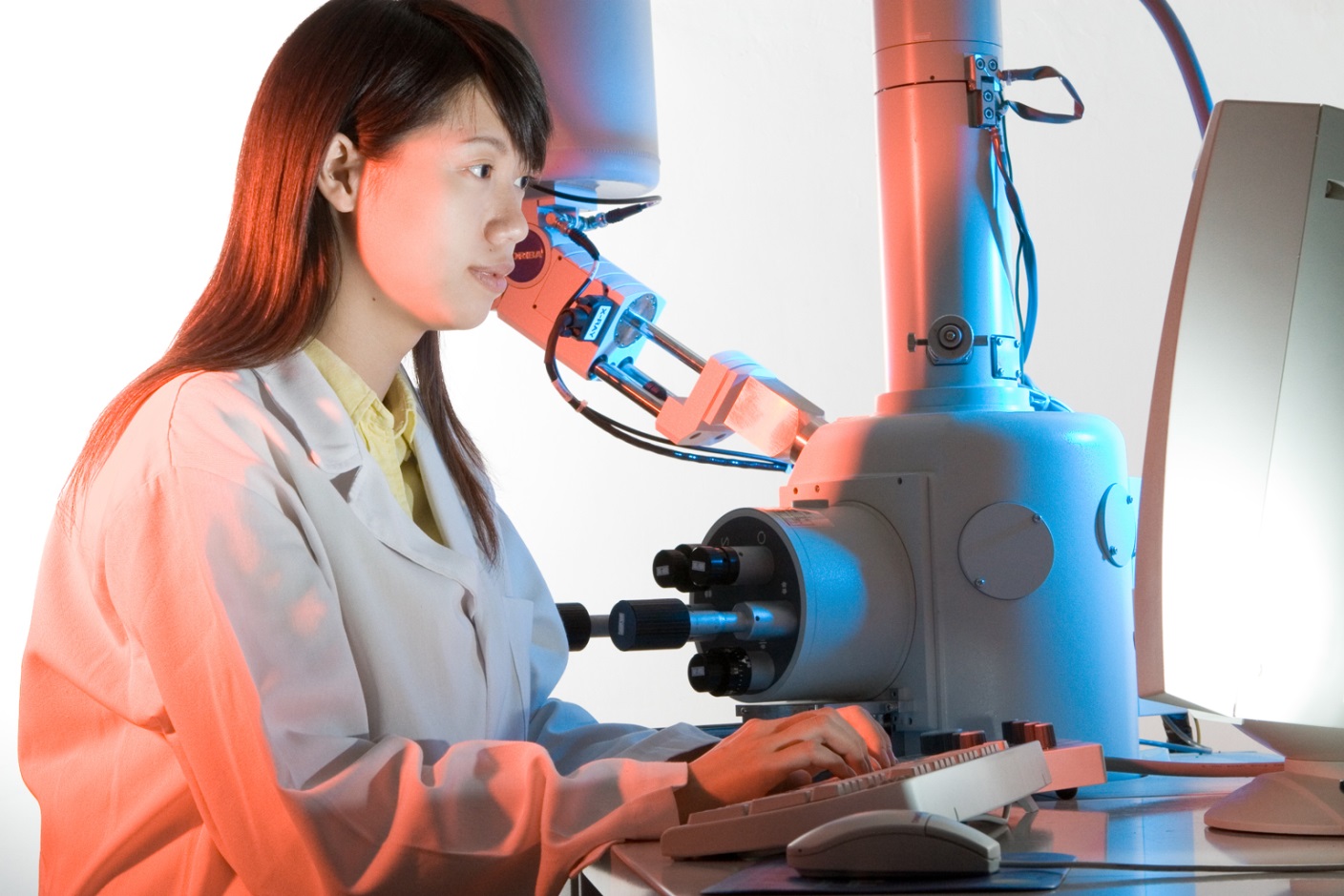 Series: in et neque dignissim, and in aliquet nisl et umis.
MAURIS ORCI MI VARIUS ID DIAMEgestas auctor enim. Praesent ut massa nibh. Duis purus neque, facilisis cursus ultrices vel, ullamcorper ac augue.
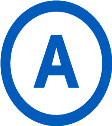 Mauris orci mi, varius id diam id, egestas auctor enim.
Figure A: neque dignissim, and in aliquet nisl et umis.
Data Analysis 
Mauris orci mi, varius id diam id, egestas auctor enim. Praesent ut massa nibh. Duis purus neque, facilisis cursus ultrices vel, ullamcorper ac augue [See Figure A]. Done:
Sed in risus nibh. In nisl quam, aliquet sed nibh sitamet, faucibus placerat dui.
Fusce quis augue scelerisque, luctus rum sed, ut dolor. pulvinar urna in eros posuere. 
in elementum orci dignissim. Proin semper ipsum
Sed in risus nibh. In nisl quam, aliquet sed nibh
Conclusion
Mauris orci mi, varius id diam id, egestas auctor enim. Praesent ut massa nibh. Duis purus neque, facilisis cursus ultrices vel, ullamcorper ac augue. Donec semper lorem:
Sed Risus Nibh: CiIn nisl quam, aliquet sed nibh sitamet, faucibus placerat dui augue scelerisque. 
Curabitur Accumsan Nulla: Fusce quis augue urna scelerisque, luctus rum sed, ut dolor in pulvinar in Elementum Orci Dignissim: Proin semper ipsum finibus quam tempor, vitae consectetur.
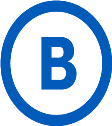 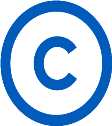 Sed in risus nibh. In nisl quam, aliquet sed nibh sitamet, faucibus placerat dui. Fusce quis augue scelerisque, luctus rum sed ut in pulvinar urna in eros posuere. Sed in risus nibh. In nisl quam, aliquet sed nibh sitamet, faucibus placerat dui. Fusce quis augue scelerisque, luctus rum.
Sed in risus nibh. In nisl quam, aliquet sed nibh sitamet, faucibus placerat dui. Fusce quis augue scelerisque, luctus rum sed ut in pulvinar urna in eros posuere.
References
Phasellus nec lectus bibendum, posuere nibh id, lacinia magna 
Mauris orci mi, varius id diam id, egestas auctor enim
Duis vitae tincidunt tortor, vitae sollicitudin magna
Aenean et est sem. Phasellus nec lectus bibendum, posuere 
Lacinia magna. Mauris orci mi, varius id diam id, egestas auctor
Mauris orci mi, varius id diam id, egestas auctor enim
*Unamcorper efficitur sed in nulla.
Department or Office name goes here School, College or Division name goes here
www.npust.edu.tw